Video Editing Workshop
by: Jonathan Morrison
So who is this guy anyway?
I’m Jonathan Morrison
So who is this guy anyway?
I’m Jonathan Morrison
Undergraduate in Jacobs School of Music
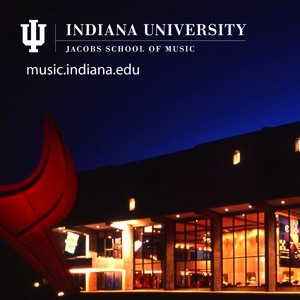 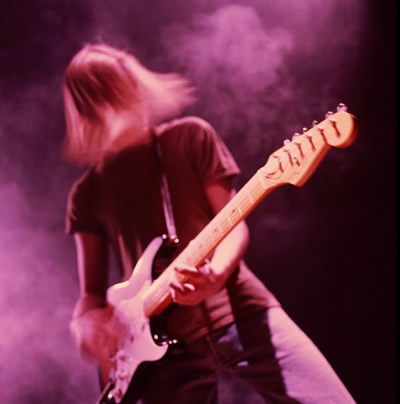 So who is this guy anyway?
I’m Jonathan Morrison
Undergraduate in Jacobs School of Music
Studying Recording Arts
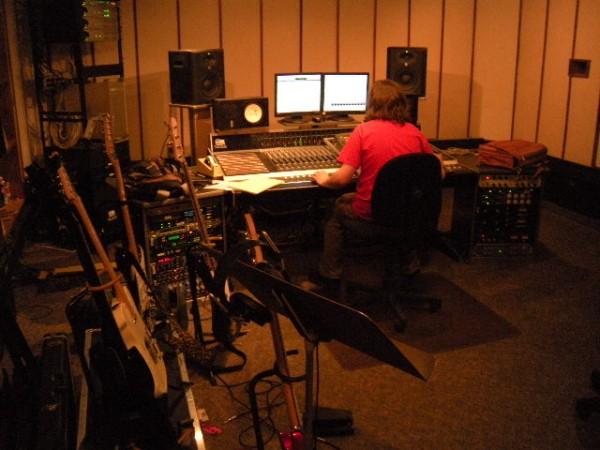 So who is this guy anyway?
I’m Jonathan Morrison
Undergraduate in Jacobs School of Music
Studying Recording Arts
Minor in Telecommunications (Videography & Production)
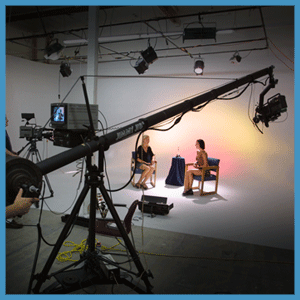 [Speaker Notes: Thus the videography skills.]
So who is this guy anyway?
I’m Jonathan Morrison
Undergraduate in Jacobs School of Music
Studying Recording Arts (Music Production & Recording)
Minor in Telecommunications (Videography & Production)
Currently employed by IU’s Pervasive Technology Institute.
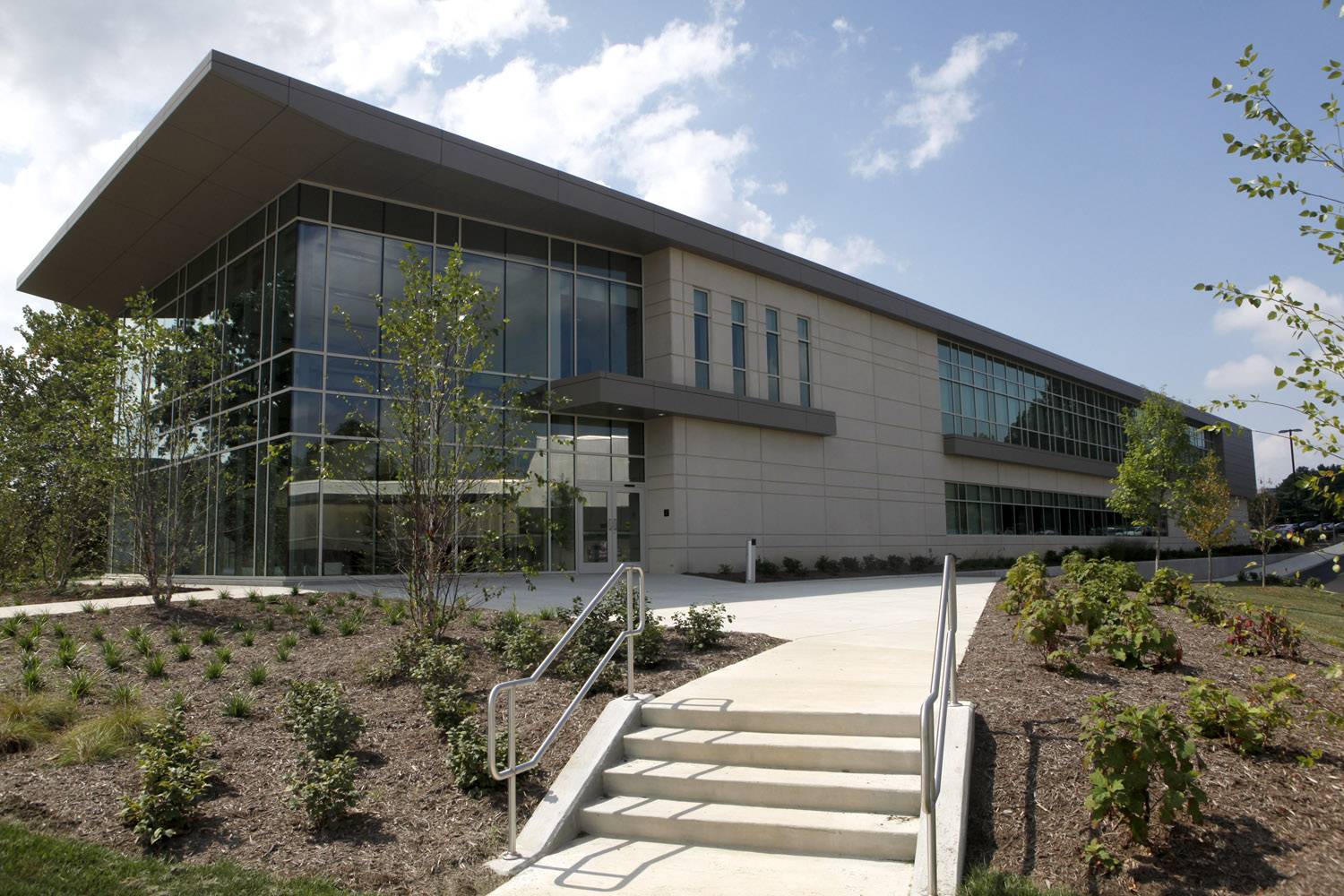 [Speaker Notes: This is my connection to Geoffrey.]
Equipment Basics
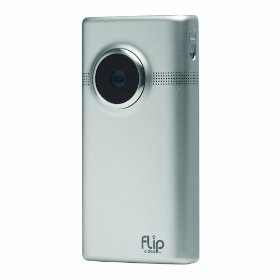 Flip Mino HD – Video Camera
Tripod
Small Tripod
USB Cable
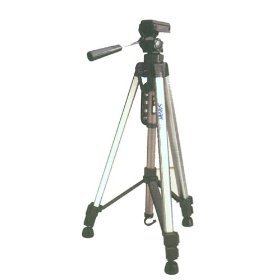 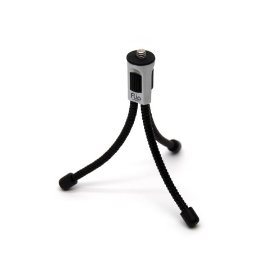 Equipment Basics
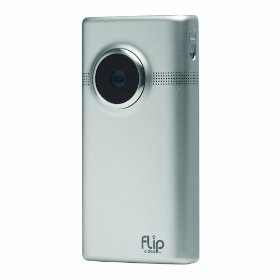 Flip Mino HD – Video Camera
Tripod
Small Tripod
USB Cable
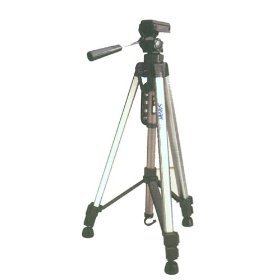 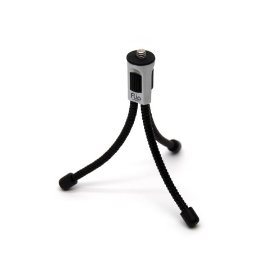 Equipment Basics
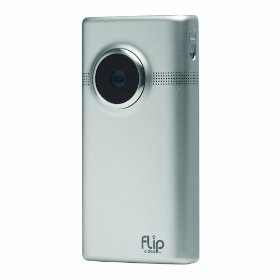 Flip Mino HD – Video Camera
Tripod
Small Tripod
USB Cable
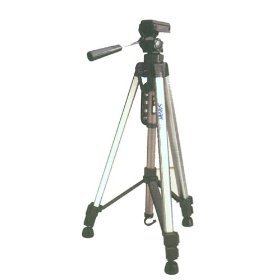 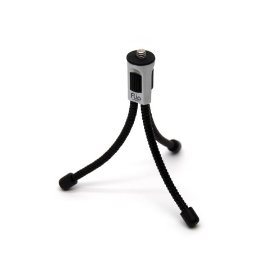 Equipment Basics
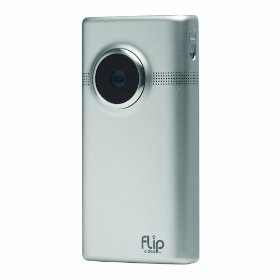 Flip Mino HD – Video Camera
Tripod
Small Tripod
USB Cable
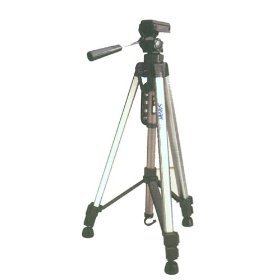 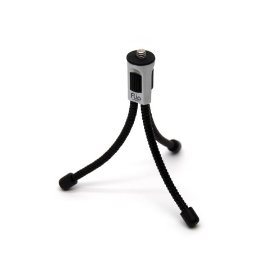 Equipment Basics
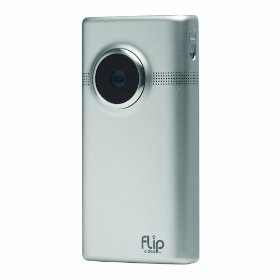 Flip Mino HD – Video Camera
Tripod
Small Tripod
USB Cable
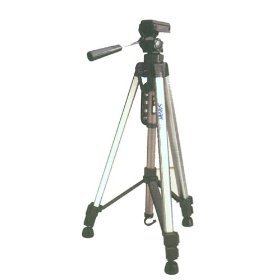 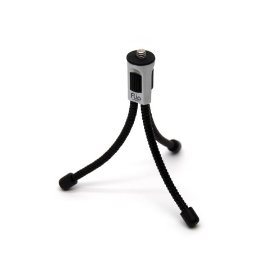 Flip Mino HD
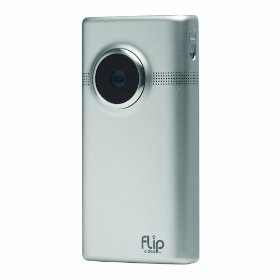 HD (High-Definition) Recording
Records to Internal Hard Drive – 120 Minutes of HD
Very user friendly.  Lots of automatic features including: Assisted Lighting, Assisted Audio, Automatic White Balancing, etc.
[Speaker Notes: Some of the automatic features are things you would have to worry about on a less consumer friendly camera.]
Flip Mino HD
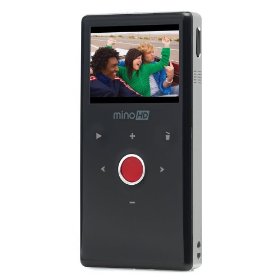 Somewhat similar to an i-Pod
Flip Mino HD
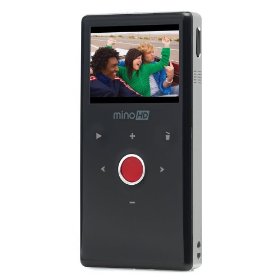 Somewhat similar to an i-Pod
Power Button –  Located on right side.  Powers unit on and off.
Flip Mino HD
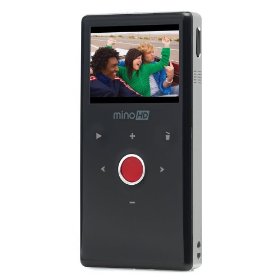 Somewhat similar to an i-Pod
Power Button –  Located on right side.  Powers unit on and off.
Record (Red) Button – Begins/Ends recording.
Flip Mino HD
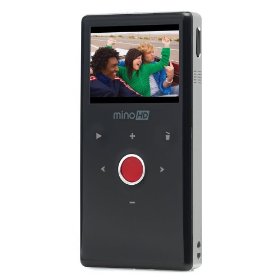 Somewhat similar to an i-Pod
Power Button –  Located on right side.  Powers unit on and off.
Record (Red) Button – Begins/Ends recording.
+ & - Buttons – Zooms in and out
Flip Mino HD
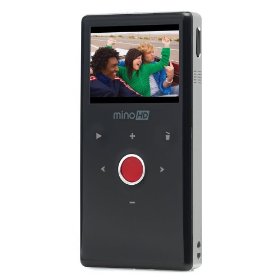 Somewhat similar to an i-Pod
Power Button –  Located on right side.  Powers unit on and off.
Record (Red) Button – Begins/Ends recording.
+ & - Buttons – Zooms in and out
Arrows L & R – Used to navigate menus
Flip Mino HD
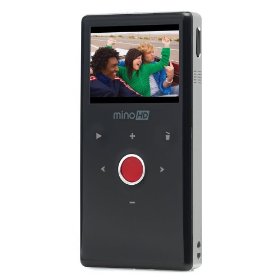 Somewhat similar to an i-Pod
Power Button –  Located on right side.  Powers unit on and off.
Record (Red) Button – Begins/Ends recording.
+ & - Buttons – Zooms in and out
Arrows L & R – Used to navigate menus
Play – Plays video stored on Flip
Flip Mino HD
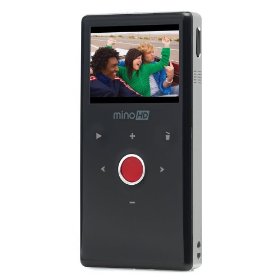 Somewhat similar to an i-Pod
Power Button –  Located on right side.  Powers unit on and off.
Record (Red) Button – Begins/Ends recording.
+ & - Buttons – Zooms in and out
Arrows L & R – Used to navigate menus
Play – Plays video stored on Flip
Trash – Deletes videos stored on Flip
Tripod
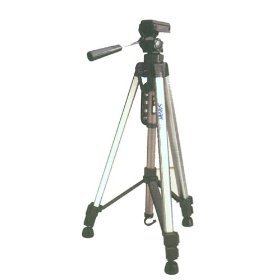 Tripods are very fragile.
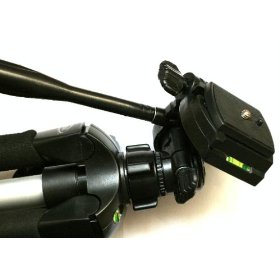 Tripod
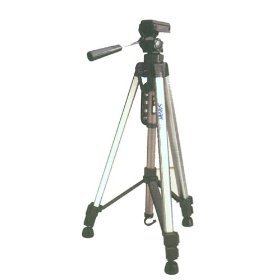 Tripods are very fragile.
Make sure to loosen (unlock) the connections before moving anything on the tripod.
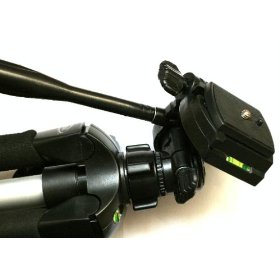 Tripod
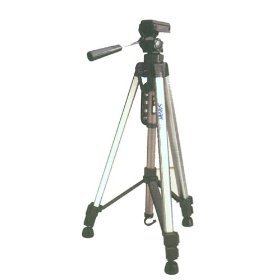 Tripods are very fragile.
Make sure to loosen (unlock) the connections before moving anything on the tripod.
Lack of loosening the knobs will result in Tripod being unable to lock in and will become stripped.
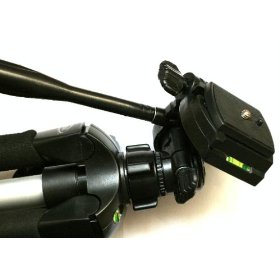 Tripod
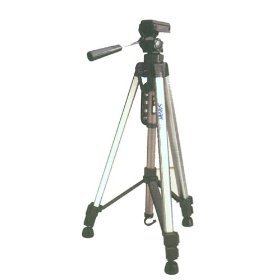 Tripods are very fragile.
Make sure to loosen (unlock) the connections before moving anything on the tripod.
Lack of loosening the knobs will result in Tripod being unable to lock in and will become stripped.
Use the level on the tripod to make sure your camera is level.
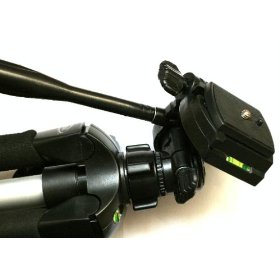 Mini Tripod
Cute little tripod.
Not hard to figure out.
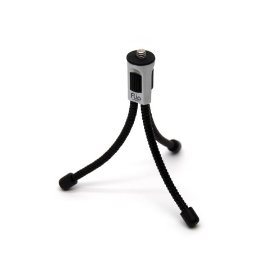 Mini Tripod
Cute little tripod.
Not hard to figure out.
Best used on a table, chair, desk, etc.
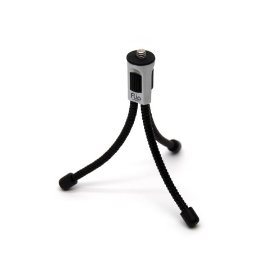 Mini Tripod
Cute little tripod.
Not hard to figure out.
Best used on a table, chair, desk, etc.
Also, can be used to holdthe camera with hands.
When a regular tripod istoo large or unavailablethese are great.
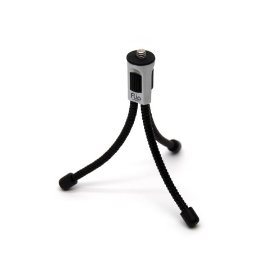 When Shooting
Following these simple rules will make your video production look much more professional.
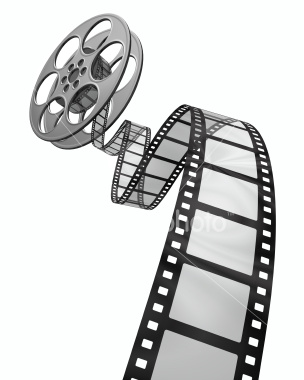 [Speaker Notes: These are all basics, over the next slides we will talk about them more in-depth.]
When Shooting
Following these simple rules will make your video production look much more professional.
Lighting and Audio - Make sure the area for shooting is well lit and quiet enough to hear the on-screen personnel speak.
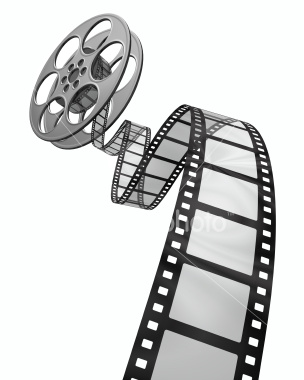 [Speaker Notes: These are all basics, over the next slides we will talk about them more in-depth.]
When Shooting
Following these simple rules will make your video production look much more professional.
Lighting and Audio - Make sure the area for shooting is well lit and quiet enough to hear the on-screen personnel speak.
Framing - Position your on-screen personnel (talent) in the proper manner.
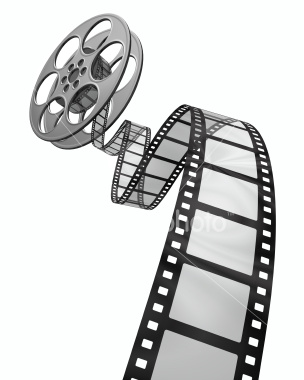 [Speaker Notes: These are all basics, over the next slides we will talk about them more in-depth.]
When Shooting
Following these simple rules will make your video production look much more professional.
Lighting and Audio - Make sure the area for shooting is well lit and quiet enough to hear the on-screen personnel speak.
Framing - Position your on-screen personnel (talent) in the proper manner.
Interviewing - Talk to your talent about what is expected of the interview.
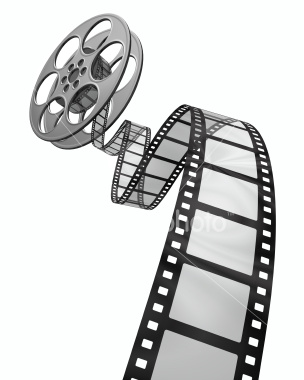 [Speaker Notes: These are all basics, over the next slides we will talk about them more in-depth.]
Lighting
Make sure that your talent’s face is lit well and that they are distinguishable from the background.
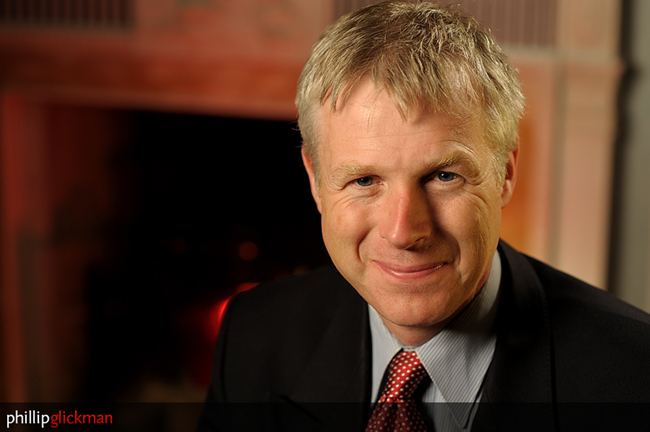 [Speaker Notes: Here is an example of a well lit interview.
His face is well lit from all sides. And He pops out from the background.]
Lighting
If these were interviews, this would be considered bad lighting.
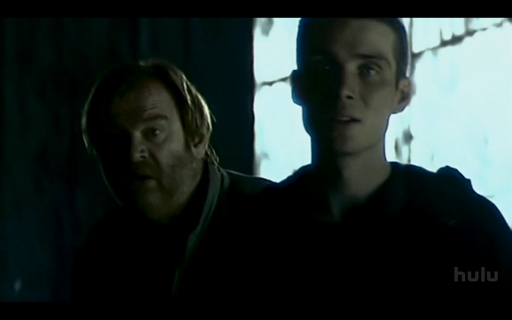 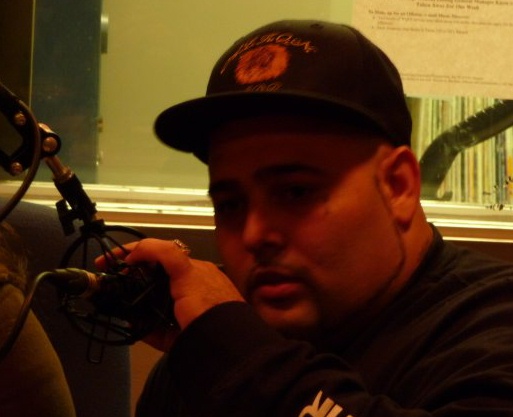 [Speaker Notes: Here is an example of badly lit interviews.
If they were interviews, they would be unacceptable.]
Audio
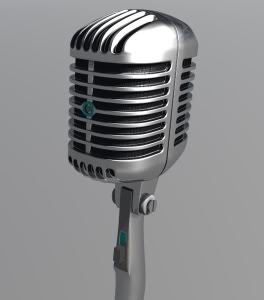 Audio can very important.  If you cannot hear what the interviewee is saying, the interview is worthless.
Audio
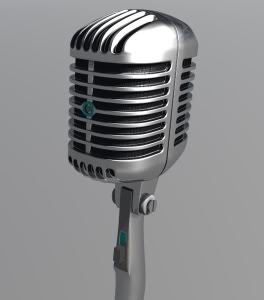 Audio can very important.  If you cannot hear what the interviewee is saying, the interview is worthless.
Make sure to choose a quiet place, without people talking in the background.
Audio
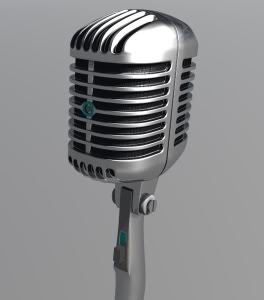 Audio can very important.  If you cannot hear what the interviewee is saying, the interview is worthless.
Make sure to choose a quiet place, without people talking in the background.
Make sure there isn’t excessive background noise,i.e. a cappuccino machine, construction happening right outside, phones ringing, etc.
Audio
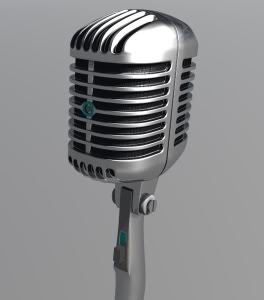 Audio can very important.  If you cannot hear what the interviewee is saying, the interview is worthless.
Make sure to choose a quiet place, without people talking in the background.
Make sure there isn’t excessive background noise,i.e. a cappuccino machine, construction happening right outside, phones ringing, etc.
Make sure you can hear every word very clearly.
Types of Shoots
Interview – The talent is on-screen.  The interviewer asks the talent questions from off-screen.
Discussion/Forum – The talent and interviewee (host) are both on-screen.
B-Roll/Extra Footage/Cutaway Footage – Footage that is shot to be inserted to reinforce what is being discussed.  Also used to cover up jump cuts.
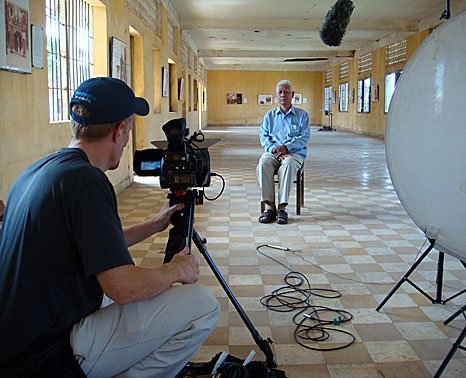 [Speaker Notes: Example of a professional interview.  Your interviews will have less equip. and the camera should be a lot closer.]
Types of Shoots
Interview – The talent is on-screen.  The interviewer asks the talent questions from off-screen.
Discussion/Forum – The talent and interviewee (host) are both on-screen.
B-Roll/Extra Footage/Cutaway Footage – Footage that is shot to be inserted to reinforce what is being discussed.  Also used to cover up jump cuts.
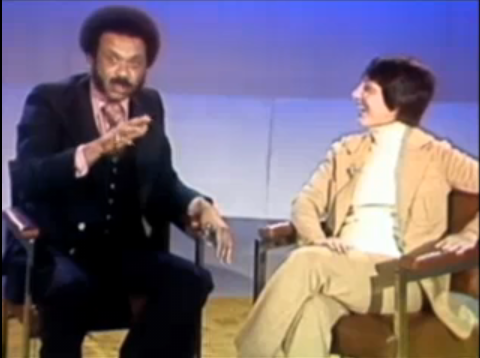 Types of Shoots
Interview – The talent is on-screen.  The interviewer asks the talent questions from off-screen.
Discussion/Forum – The talent and interviewee (host) are both on-screen.
B-Roll/Extra Footage/Cutaway Footage – Footage that is shot to be inserted to reinforce what is being discussed.  Also used to cover up jump cuts.
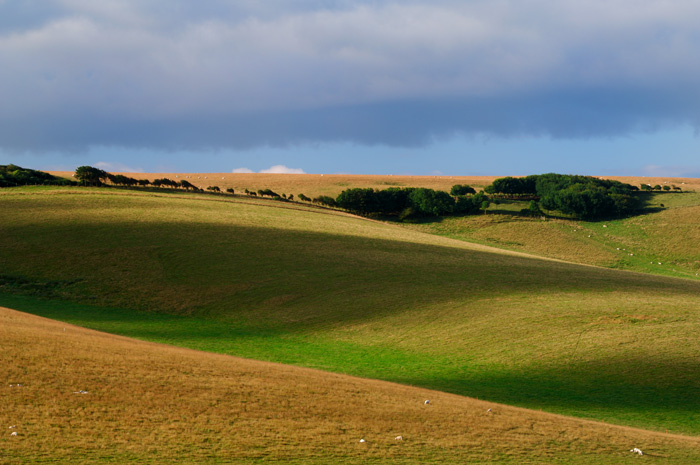 Interview Shooting Rules
Have the camera in a steady location next to you (the interviewer).
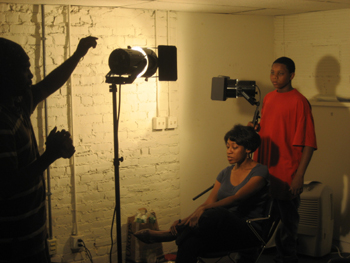 Interview Shooting Rules
Have the camera in a steady location next to you (the interviewer).
Have the interviewee in a steady location so that the talent stays in the shot you frame.Try not to give them a rolling or swivel chair.
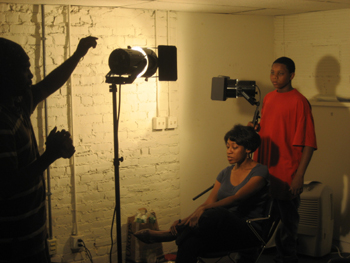 Interview Shooting Rules
Have the camera in a steady location next to you (the interviewer).
Have the interviewee in a steady location so that the talent stays in the shot you frame.Try not give them a rolling or swivel chair.
Talk with the talent so that they know not to look at the camera.  They should look/talk to you (the interviewer)
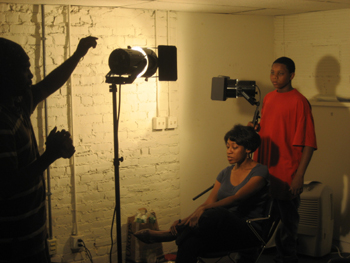 Interview Shooting Rules
Have the camera in a steady location next to you (the interviewer).
Have the interviewee in a steady location so that the talent stays in the shot you frame.Do not give them a rolling or swivel chair.
Talk with the talent so that they know not to look at the camera.  They should look/talk to you (the interviewer)
Let them know to have a casual conversation with you (the interviewer). Tell them to act like the camera isn’t even there.
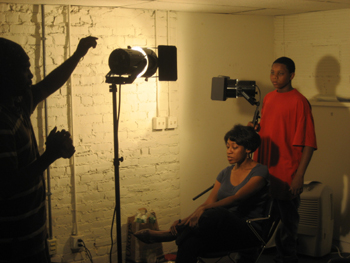 Interview Shooting Rules
Stage the interview so that the background is in a nice place (can be plain) or so that it pertains to the interview.
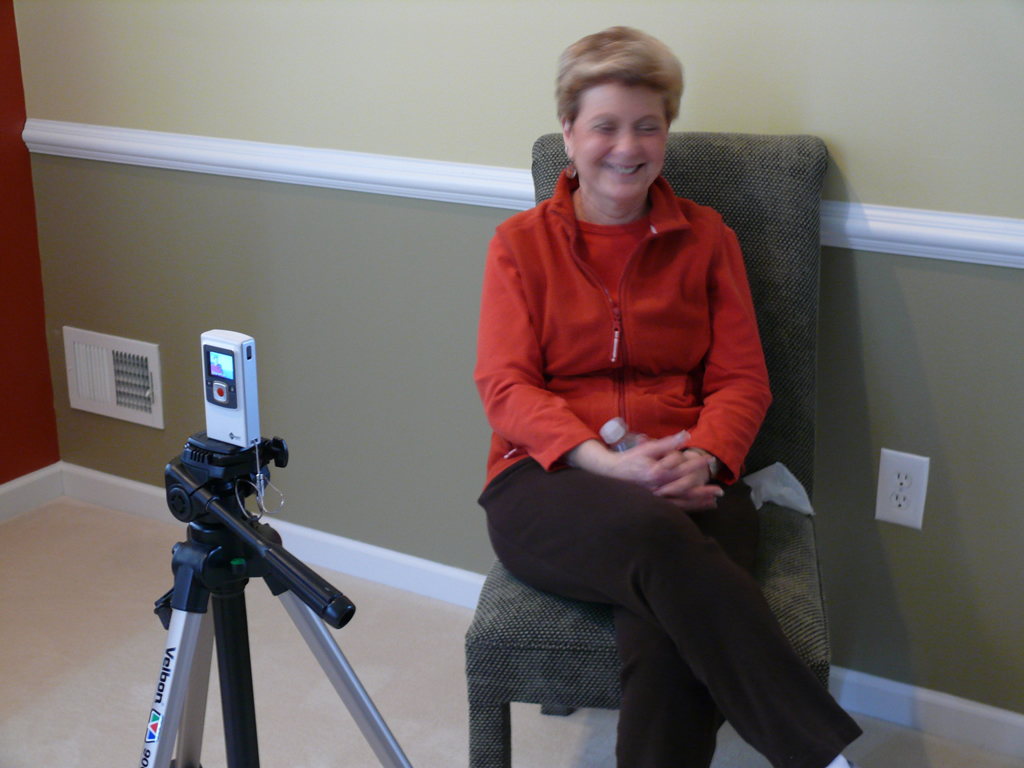 [Speaker Notes: Placing objects can be good or bad.  They can clutter sometimes.
Also, a plain background such as a wall or curtain can work well.]
Shooting Settings
Once the interviewee has been positioned, look at the shot and see how it is framed on the camera.
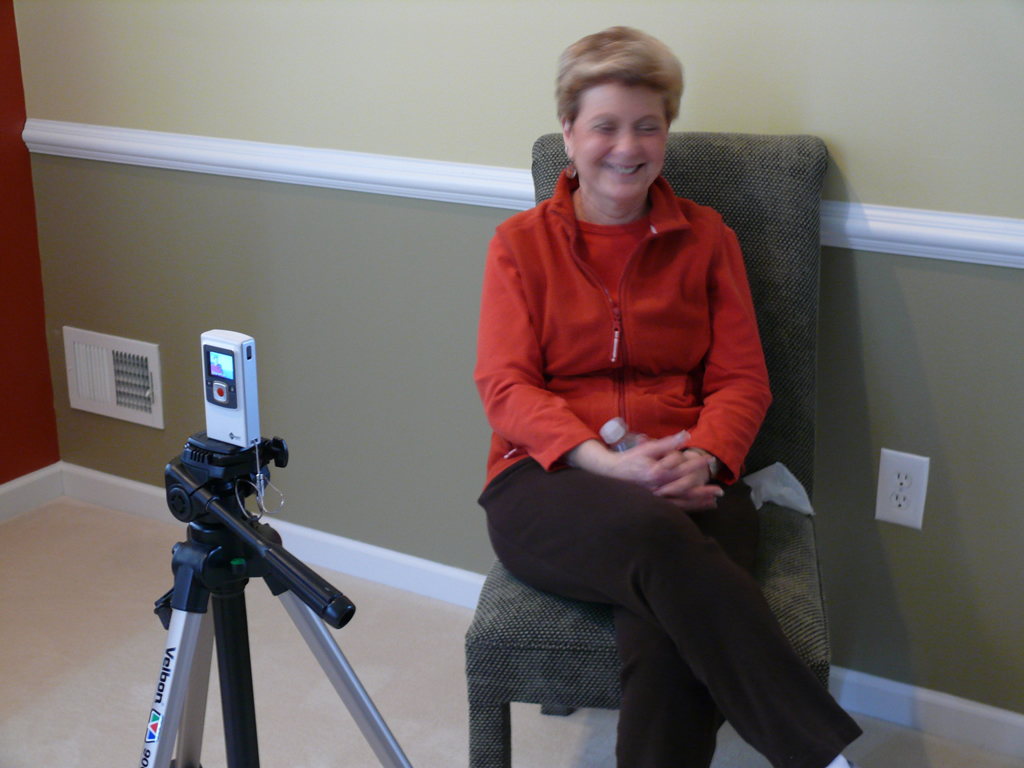 Rule of Thirds
The rule of thirds states that a person’s attention is drawn most to what is happening in the cross section of the frame.
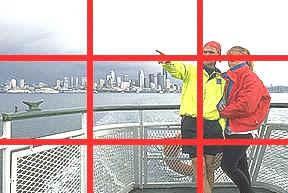 Rule of Thirds
When framing an interview make sure the talent’s face is placed in this “thirds” area. Not in the center.
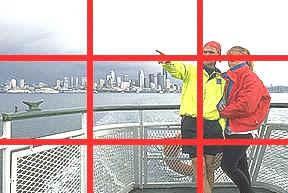 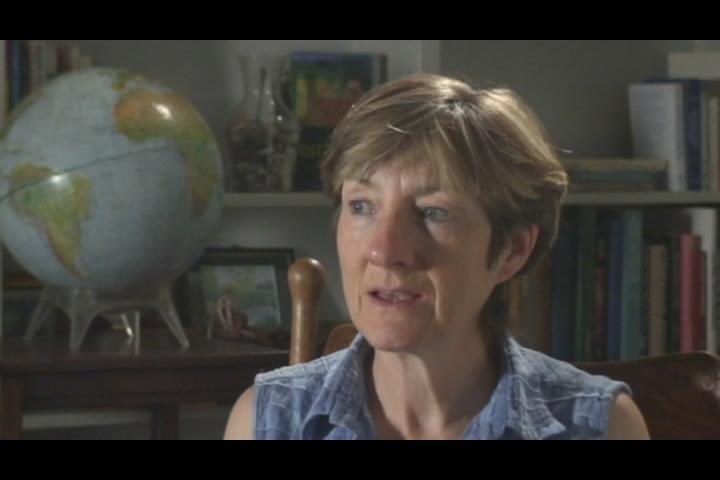 Lead Room/Framing
Make sure the talent is facing the proper direction and that they have good lead room.
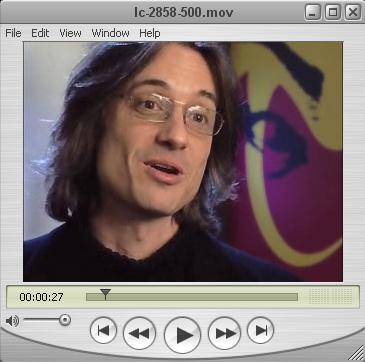 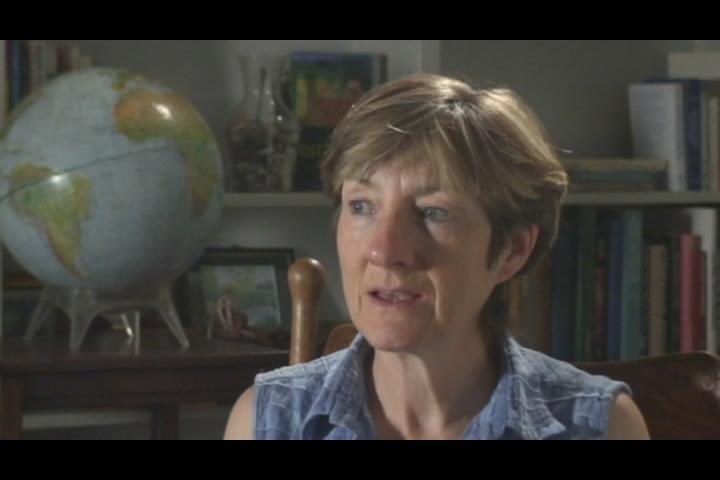 [Speaker Notes: Lead room is the room in front of the direction the person is facing]
Lead Room/Framing
Think about where the camera-person/interviewer is standing, so that the talent is framed properly and so that the talent looks in the correct direction.
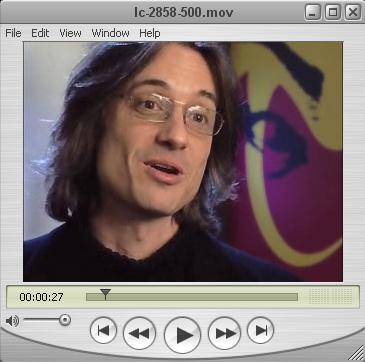 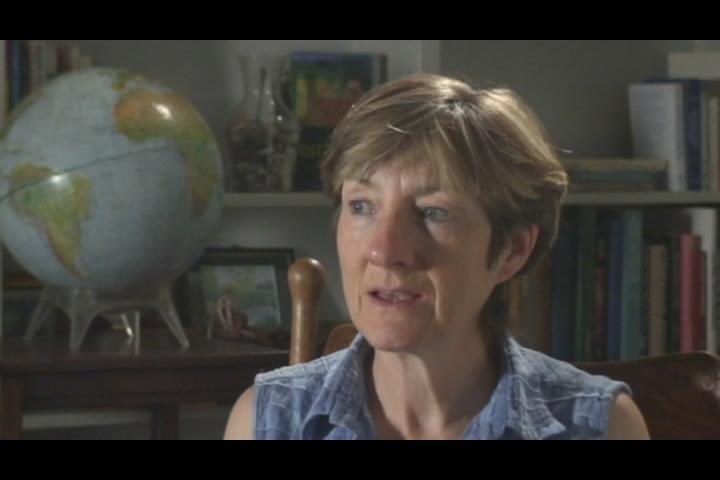 Framing
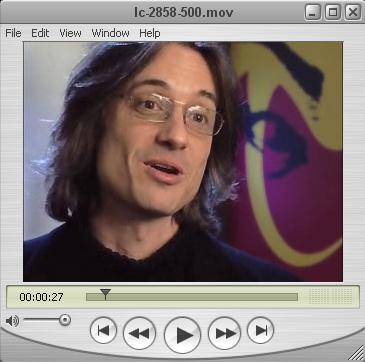 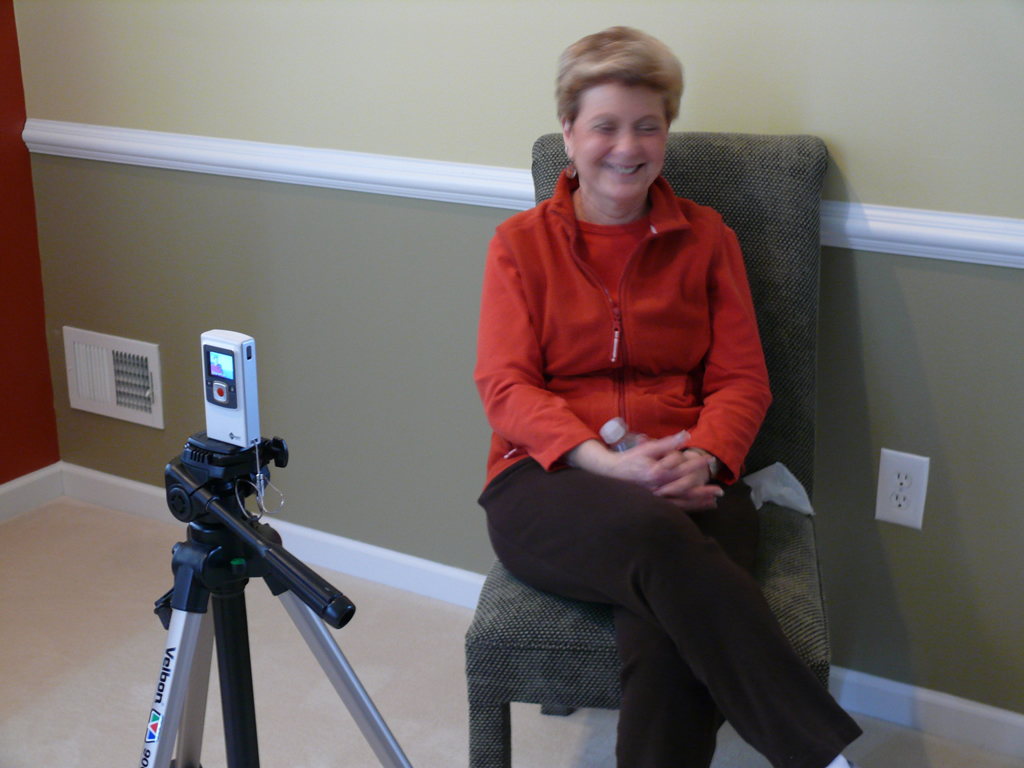 [Speaker Notes: For both of these shots where would the camera-person/interviewer stand?]
Discussion/Forum Shooting Rules
Both the talent and host appear on camera.
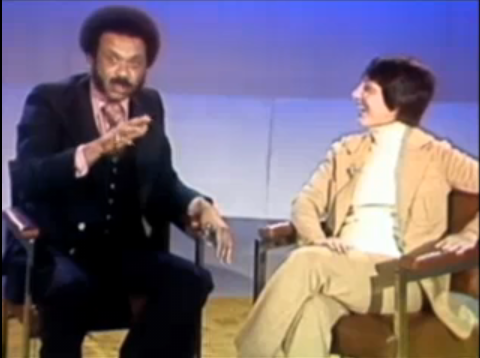 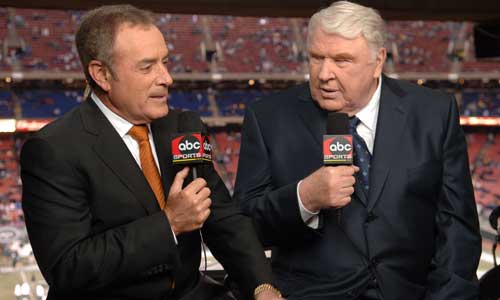 [Speaker Notes: This shot looks normal but in real life they are uncomfortably close to each other.  When framing two person interviews as in discussion or forum videos, position the host and talent so close together that it feels uncomfortable.  This may require small chairs, use your imagination.]
Discussion/Forum Shooting Rules
Both the talent and host appear on camera.
The host will generally address issues/questions, so that the talent will talk about them.
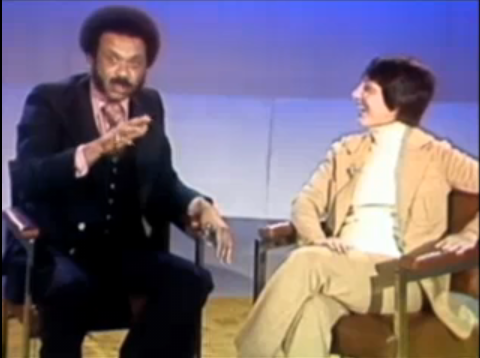 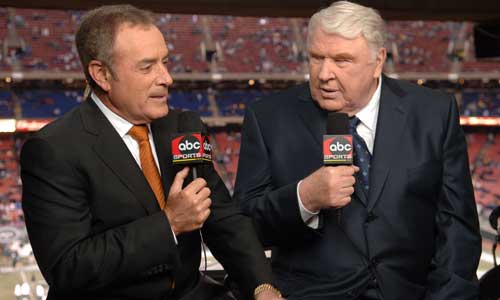 [Speaker Notes: This shot looks normal but in real life they are uncomfortably close to each other.  When framing two person interviews as in discussion or forum videos, position the host and talent so close together that it feels uncomfortable.  This may require small chairs, use your imagination.]
Discussion/Forum Shooting Rules
Both the talent and host appear on camera.
The host will generally address issues/questions, so that the talent will talk about them.
Position the talent and host as close together as possible.
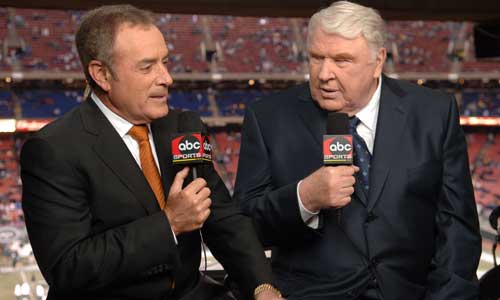 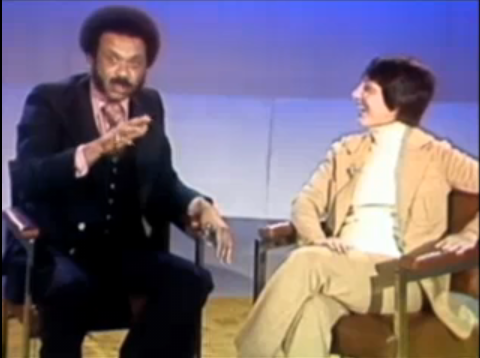 [Speaker Notes: This shot looks normal but in real life they are uncomfortably close to each other.  When framing two person interviews as in discussion or forum videos, position the host and talent so close together that it feels uncomfortable.  This may require small chairs, use your imagination.]
B-Roll, Extra & Cutaway Footage
B-roll is meant to reinforce what is being talked about on screen.
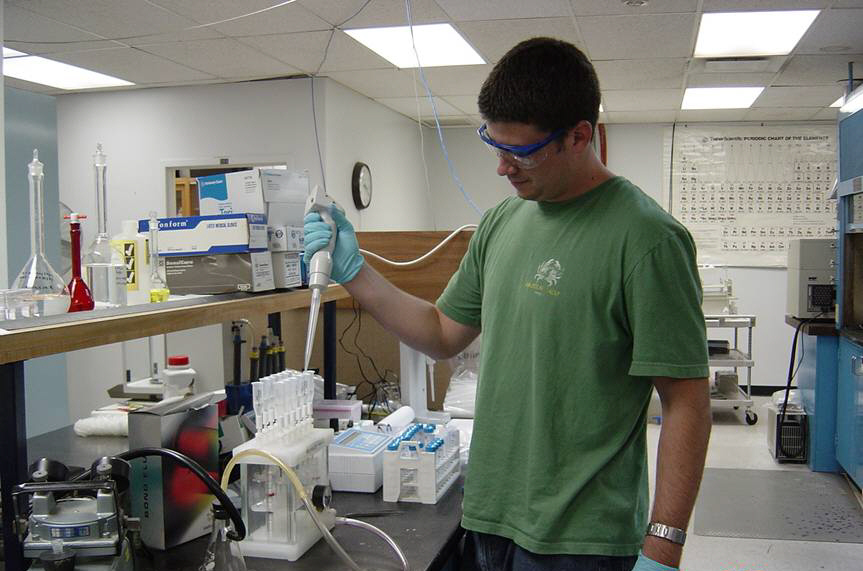 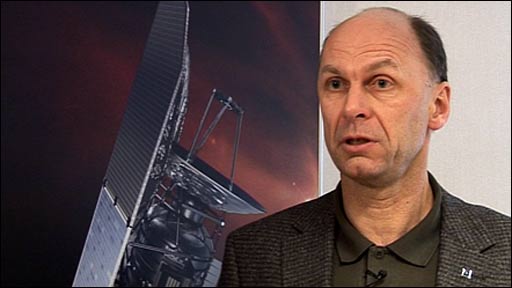 [Speaker Notes: Here we have a scientist being interviewed, it maybe helpful when telling the story to include footage from inside the lab to tell the story with more visuals, instead of what we refer to as talking heads up on the screen.]
B-Roll, Extra & Cutaway Footage
B-roll is meant to reinforce what is being talked about on screen.
Very helpful for covering up transitions between two shots.
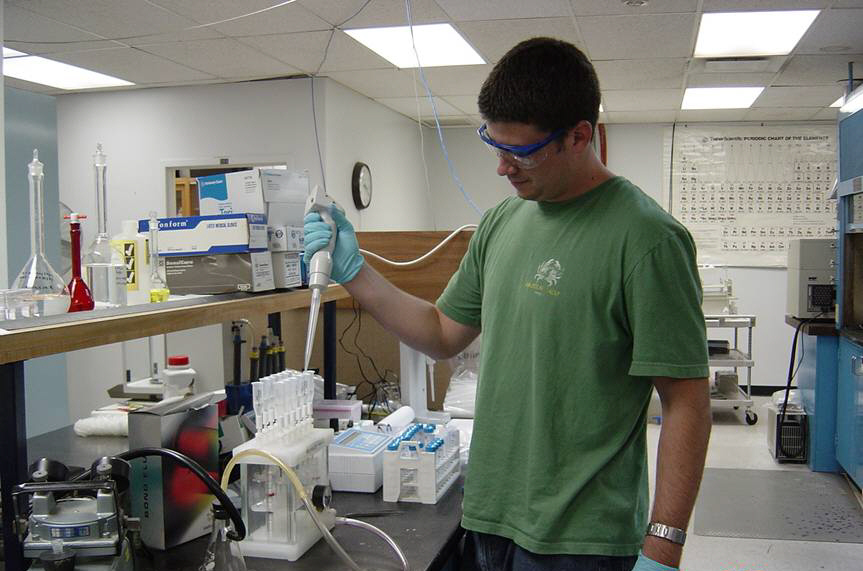 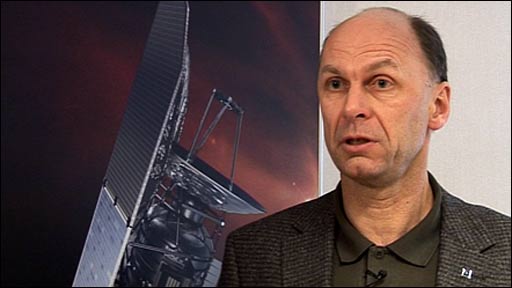 B-Roll, Extra & Cutaway Footage
B-roll is meant to reinforce what is being talked about on screen.
Very helpful for covering up transitions between two shots.
Bad transitions are known as jump cuts.
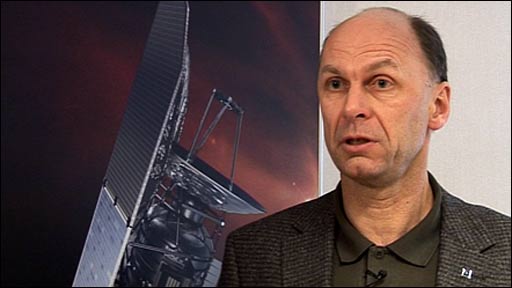 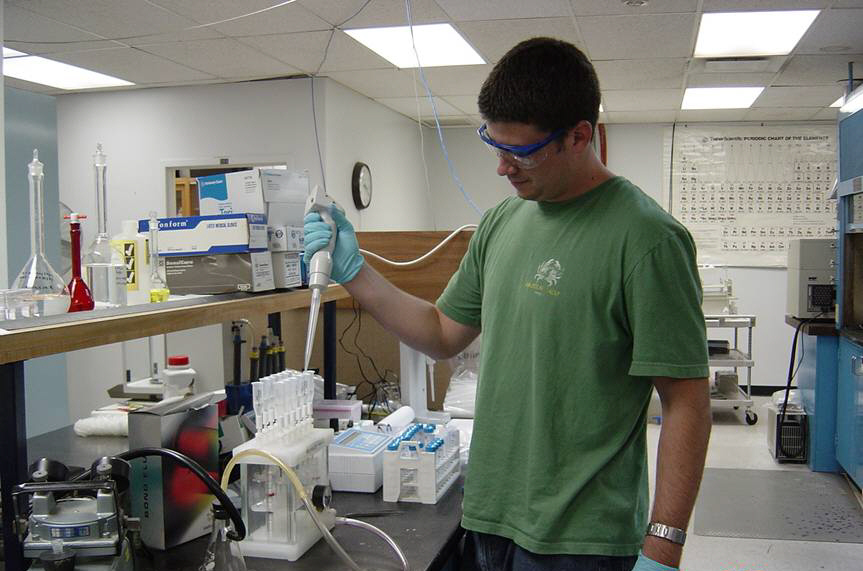 B-Roll, Extra & Cutaway Footage
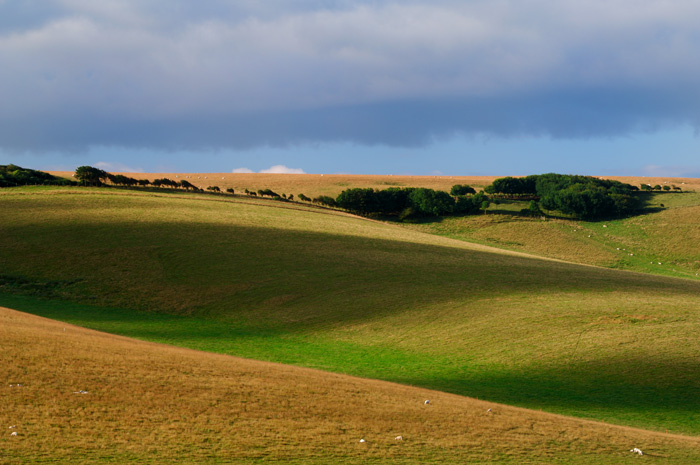 B-roll can be screen captures from a computer, pictures, video, etc.
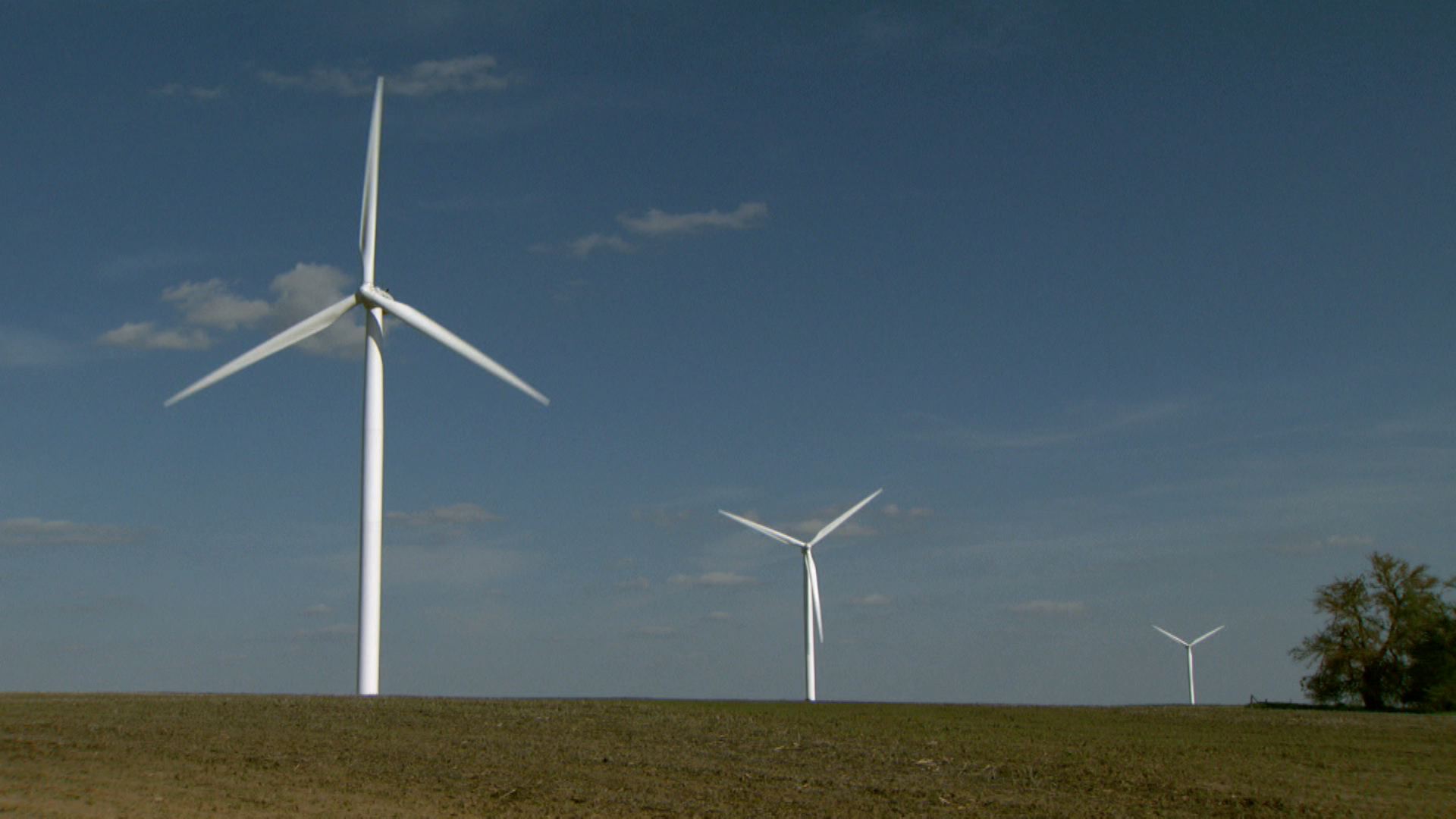 B-Roll, Extra & Cutaway Footage
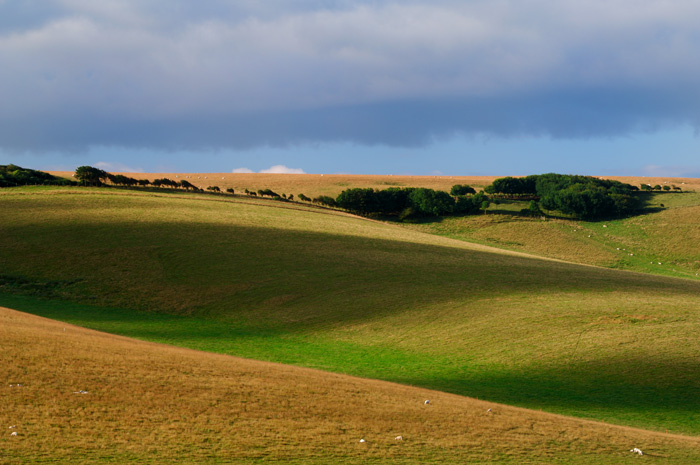 B-roll can be screen captures from a computer, pictures, video, etc. 
If it can be seen and pertains to what is being discussed you can make it into B-Roll
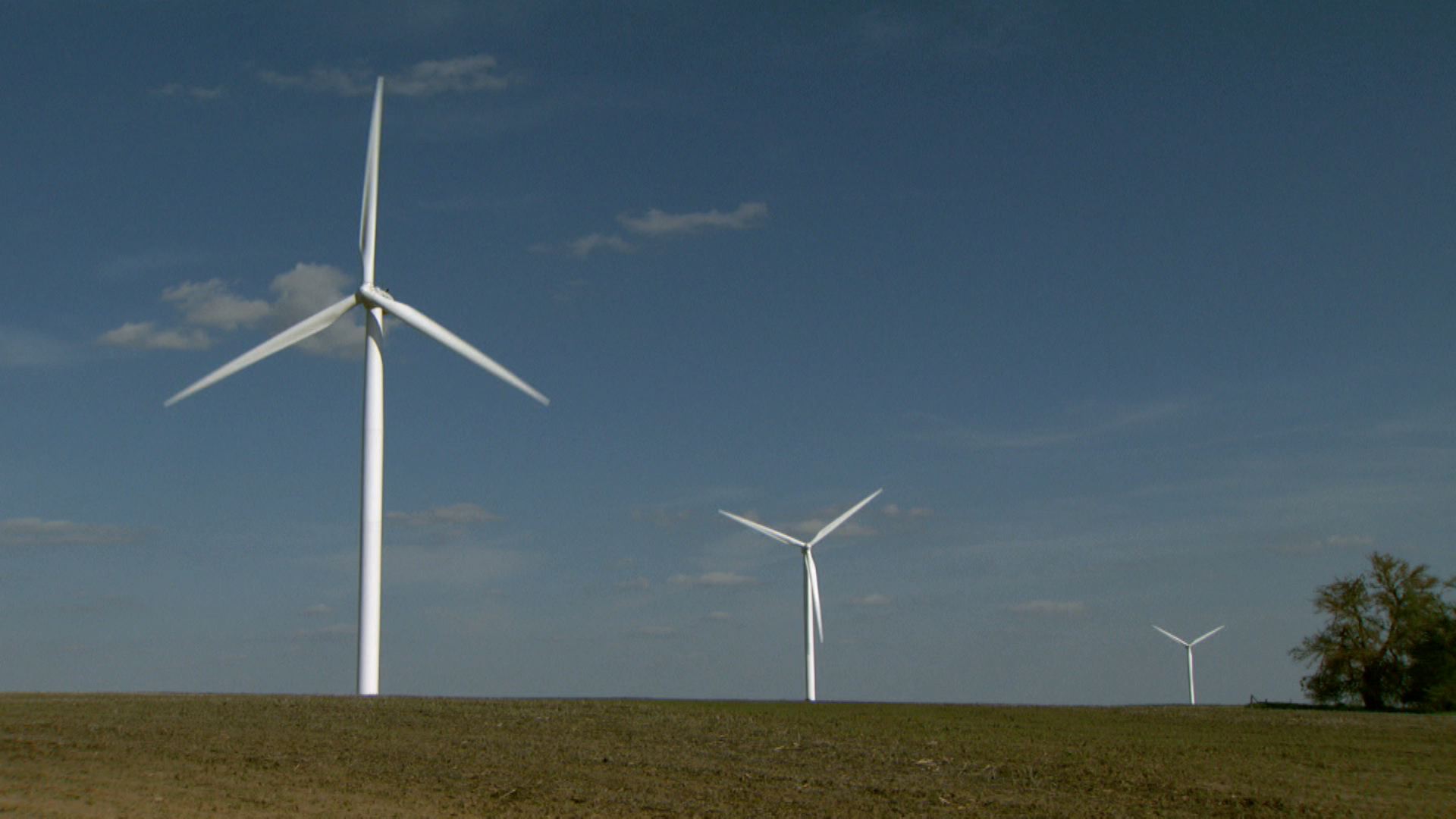 B-Roll, Extra & Cutaway Footage
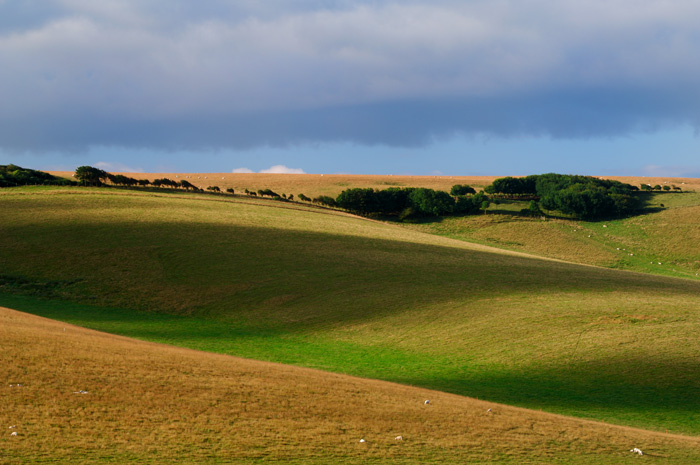 B-roll can be screen captures from a computer, pictures, video, etc. 
If it can be seen and pertains to what is being discussed you can make it into B-Roll.
Can spruce up a production a lot.
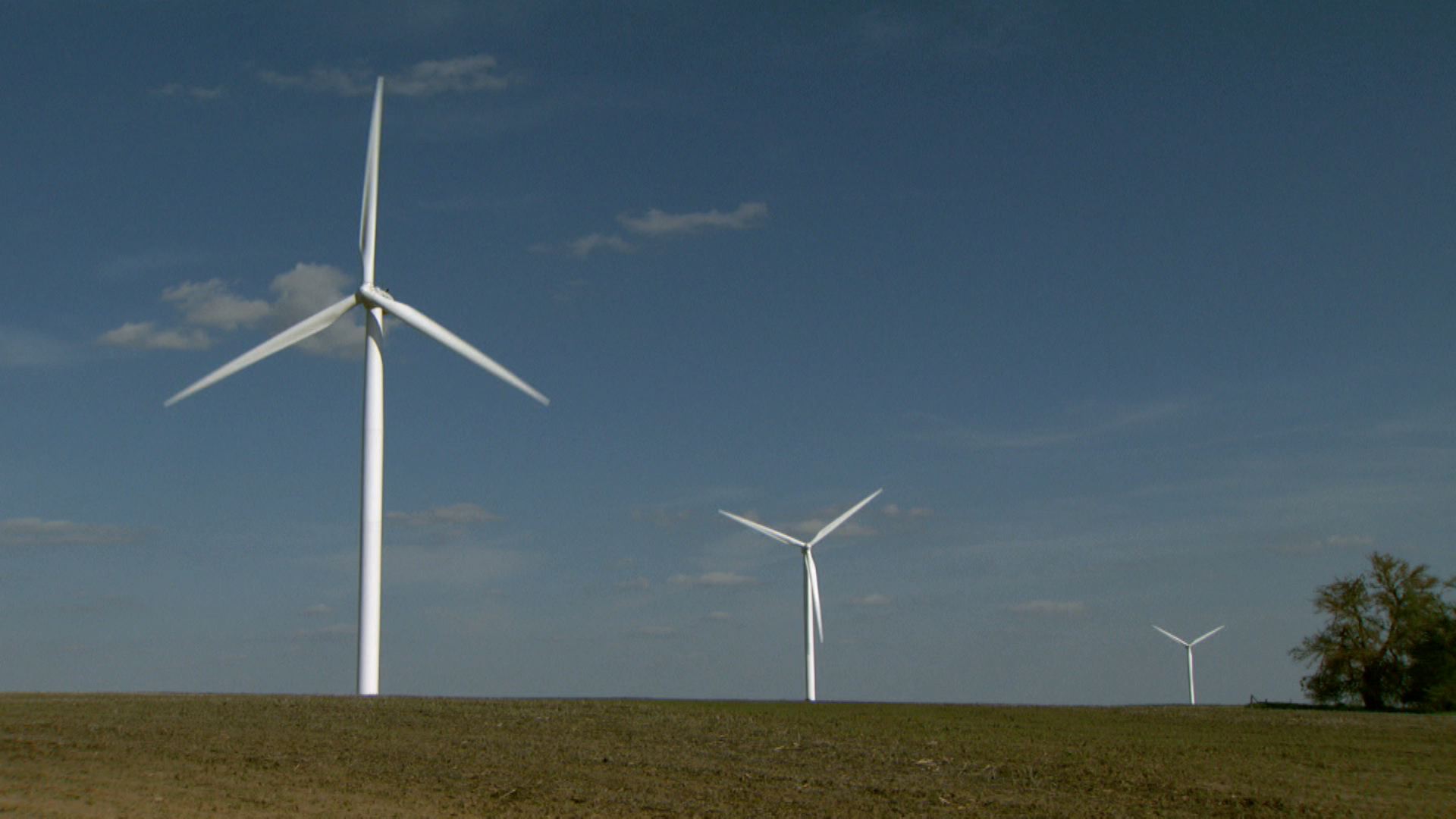 Helpful Links
http://www.cybercollege.com/tvp_ind.htmClick on TV Production Models. Gives a more in-depth view of the concepts discussed.  Possibly too advanced.
Helpful Links
http://www.cybercollege.com/tvp_ind.htmClick on TV Production Models. Gives a more in-depth view of the concepts discussed.  Possibly too advanced.
http://www.video101course.com/Very helpful video guidelines.
Helpful Links
http://www.cybercollege.com/tvp_ind.htmClick on TV Production Models. Gives a more in-depth view of the concepts discussed.  Possibly too advanced.
http://www.video101course.com/Very helpful video guidelines.
http://ittraining.iu.edu/lynda/Final Cut Pro tutorial/tons of other tutorials offered free from Lynda.com for IU students.
Where to edit?
The IC (Information Commons) at the Main Library  has Final Cut Pro on the Macs. IC115
Also in these computer labsFA137, FA215, HP155, IC115, TV250, SB222-03, LH026-04, LH026-08
If you need more help?
Feel free to contact me: Jonathan Morrisonat jormorri@indiana.edu
I offer videography tutoring and assistance
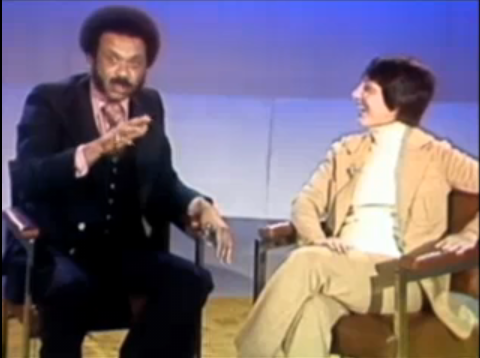 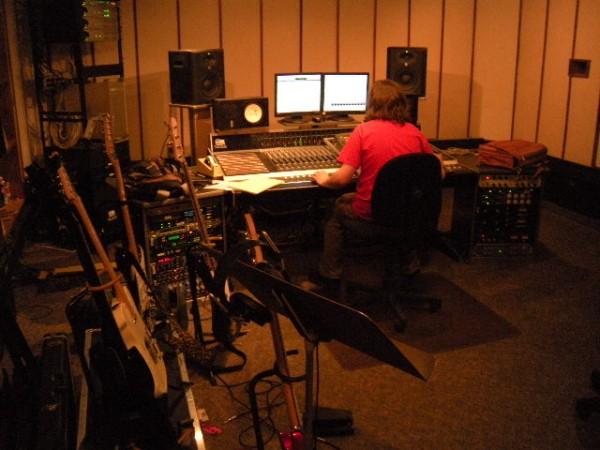